Violence against children and youth in Mexico: A Public Health Approach
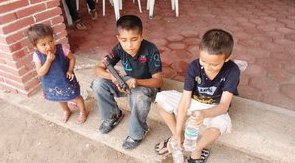 Liliana Alcántara (El Universal)
Carolina de la Portilla, (MPH student, University of Munich)
Enrique Cifuentes (MD, PhD, mentor Harvard School of Public Health)
Break the cycle
1. Background
Epidemic of interpersonal community violence in Mexico. 

The homicide rate (per 100 000 pop.) increased from 8.4 in 2008 to 23.8 in 2010.
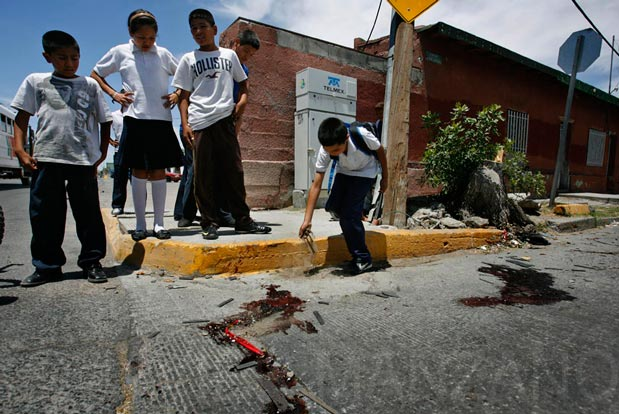 Children and youths as victims, witnesses and perpetrators.

Public Health:
Evidence-based preventative interventions.
Break the cycle
3
1. Background – Violence and Health
Background
Short-term effects:

Physical injury

Increased mortality

Emotional distress
 (PTSD, anxiety)
Long-term effects:

Disability

Mental illness

Behavioral change (Aggressive, risk-taking behavior)

Substance abuse
Break the cycle
4
1. Background – Break the Cycle
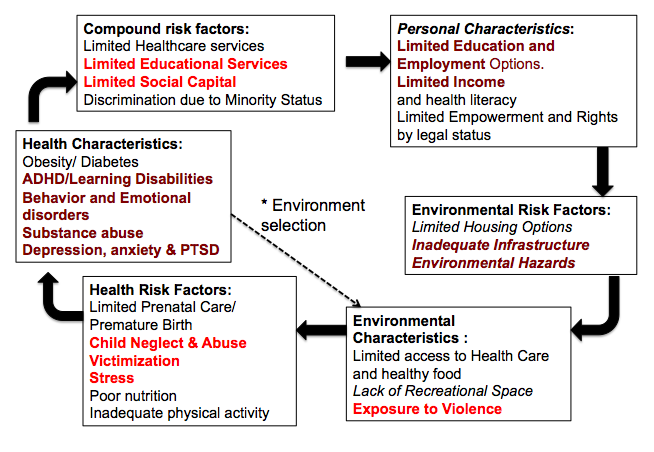 Break the cycle
5
2. Research questions
Research questions
Lethal interpersonal violence in Mexico.

2.1 Objective 1
Who and where?
Determine the regional and temporal trends

2.2 Objective 2
Identify specific risk factors 
Do income inequality and other socio-economic indicators correlate with higher homicide rates?
Break the cycle
6
3. Methods
Methods
3.1 Ecologic study
One geographical level (32 federal states)

3.2 Data sources:
National Institute of Statistics and Geography
CONAPO, CONEVAL

3.3 Indicator variable:
Intentional homicide rate (per 100 000)
Two age groups:
0 to 14 years old
15 to 24 years old
Break the cycle
7
3. Methods
3.4 Descriptive analysis
 Temporal and regional trends
 Organize risk factors within a socio-ecologic framework.

3.5 Correlation analysis
Step-wise multiple logistic regression (backwards)
Socio-economic indicators:
GINI index
Avg. median income
Regional category
Illiteracy rate
Break the cycle
8
4. Results - Temporal trends
Homicide rates between 2002 and 2012 by region
Male and female (15 to 24 years old)
World avg. in 2010 (6.6 per 100 000)
Source: INEGI, CONAPO, UNODC
Break the cycle
9
4. Results – Gender and age differences
Results
National homicide rates in 2010 per gender and age group
Break the cycle
10
Source: CONAPO, INEGI
4. Results – Regional differences
Male homicide rates (aged 15 to 24)
2002
2010
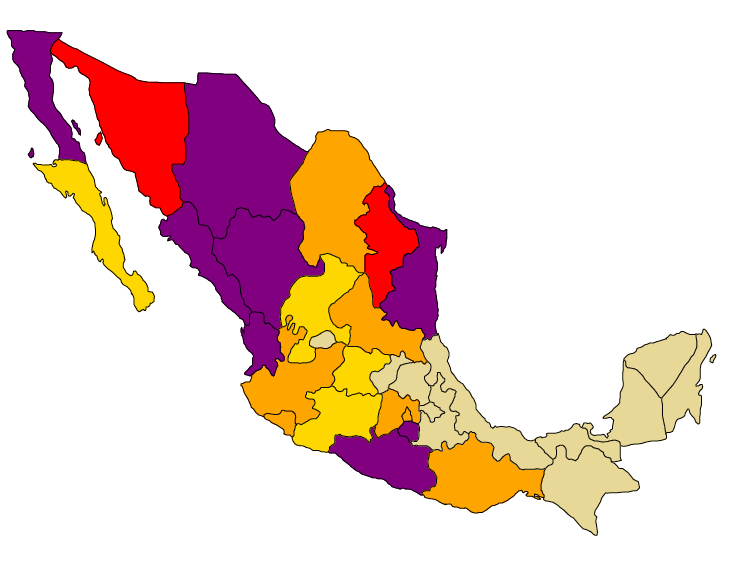 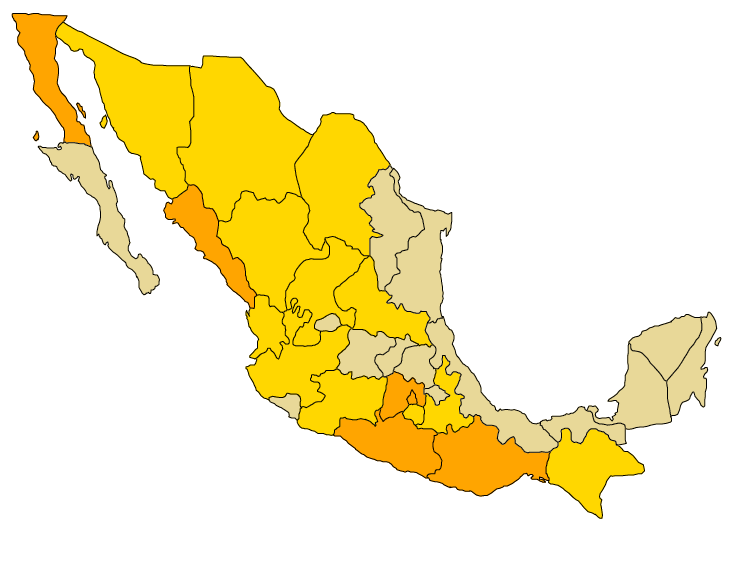 0 -15.0
15.01 - 30.0
30.01- 45.0
45.01 - 60.0
>60.01
Source: INEGI, CONAPO
Break the cycle
11
4. Results - Categorization
Regional categorization
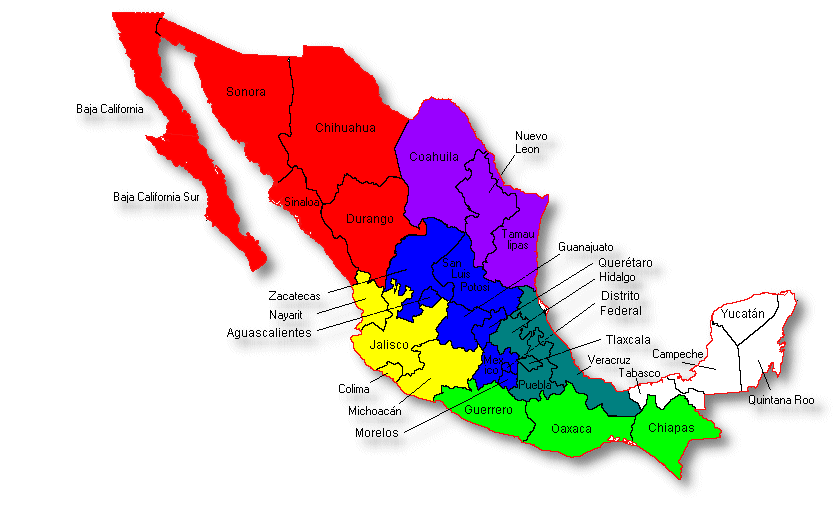 Break the cycle
12
4. Results - Correlation analysis
Dependent variable: Male homicide rate (15 to 24) 
Socio-economic indicator:
Regional category




    p < 0.014*

Non significant: (GINI index, Illiteracy rate, avg. median income, population density)
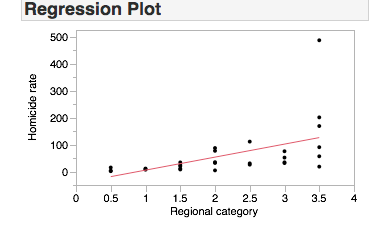 Break the cycle
13
5. Conclusion
5.1 Interpersonal lethal youth violence continues to escalate

5.2  Most homicides occur among young males 
 (aged 15 to 24)  
Involvement in criminal activity?

5.3   The most affected regions are in the Northwest and  Northeast (violence continues to spread)

5.4 Lack of association between homicide rates and income inequality on THIS geographical scale.
Break the cycle
14
6. Limitations
6.1 Ecologic study 
 Geographical scale: Federal states
 Next steps: Municipalities and neighborhoods (underway!)

6.2 Official data (secondary)

6.3 Only considered lethal violence as an outcome.
Mental health?
Break the cycle
15
Next steps
Need for the design and implementation of evidence-based interventions:
Generate reliable data.
Consistent monitoring AND evaluations 
Targeting younger age groups
Multi-sectorial approach

How can we reduce the harmful effects of chronic exposure to violence?
Break the cycle
16
Thank you!
Break the cycle
17